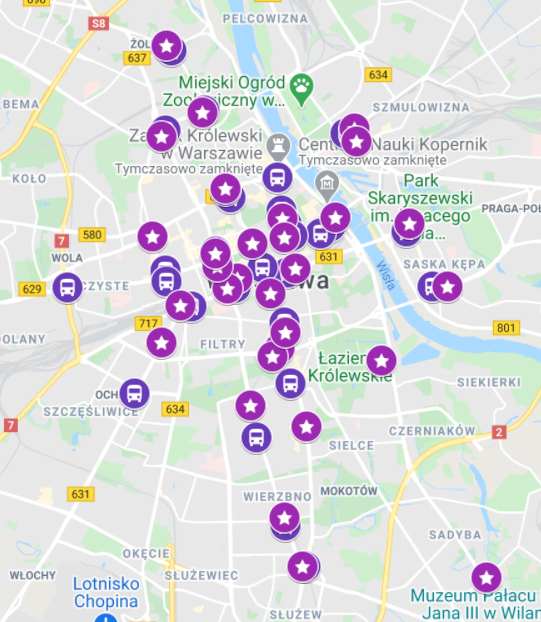 PRZYSTANKI
WIEDZY
Lokalizacje
#1YEARCHALLENGE
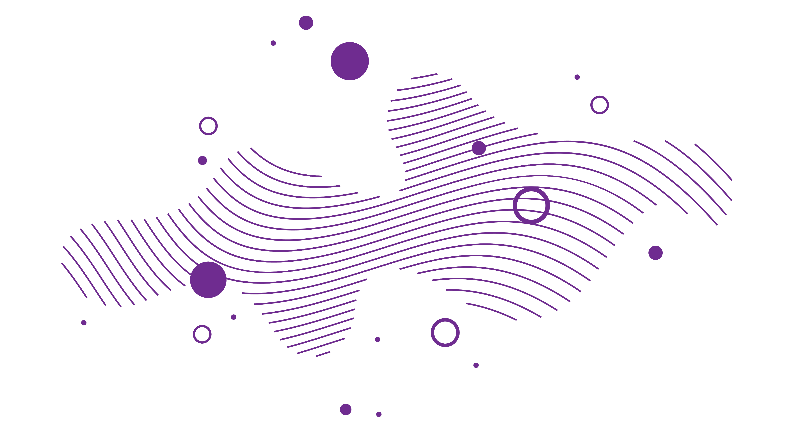 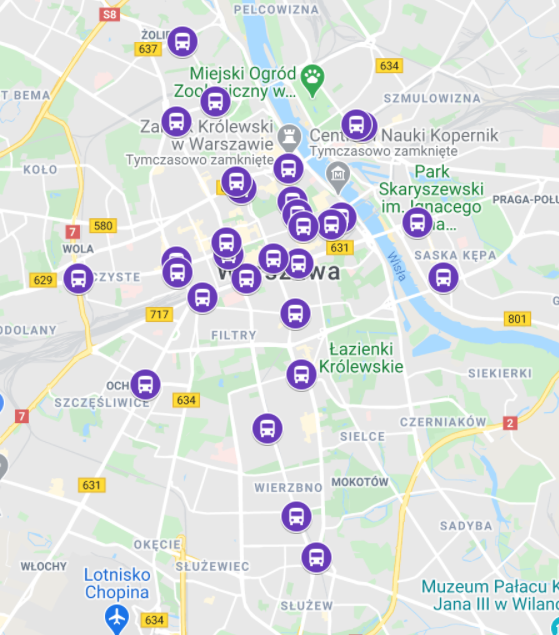 PRZYSTANKI
WIEDZY
Lokalizacje
1-14.02
#1YEARCHALLENGE
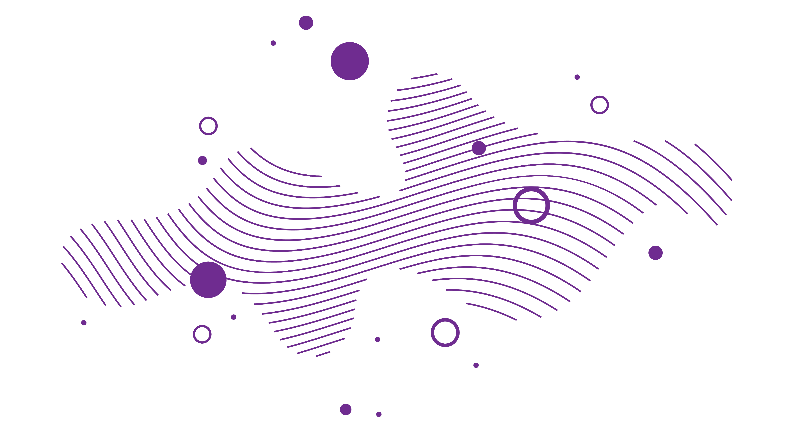 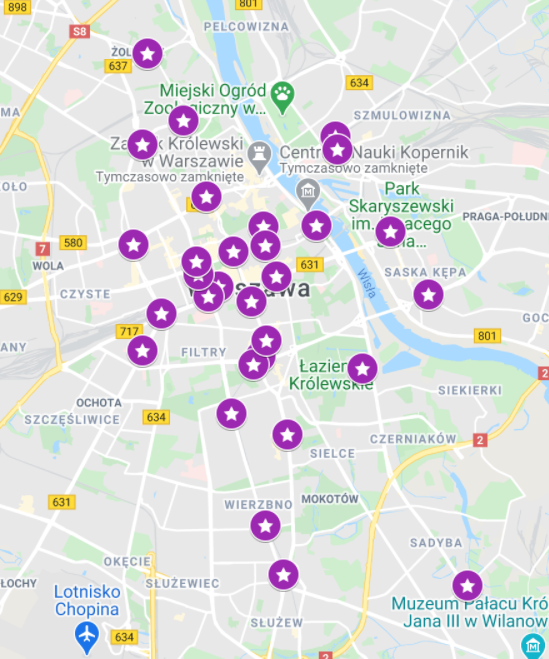 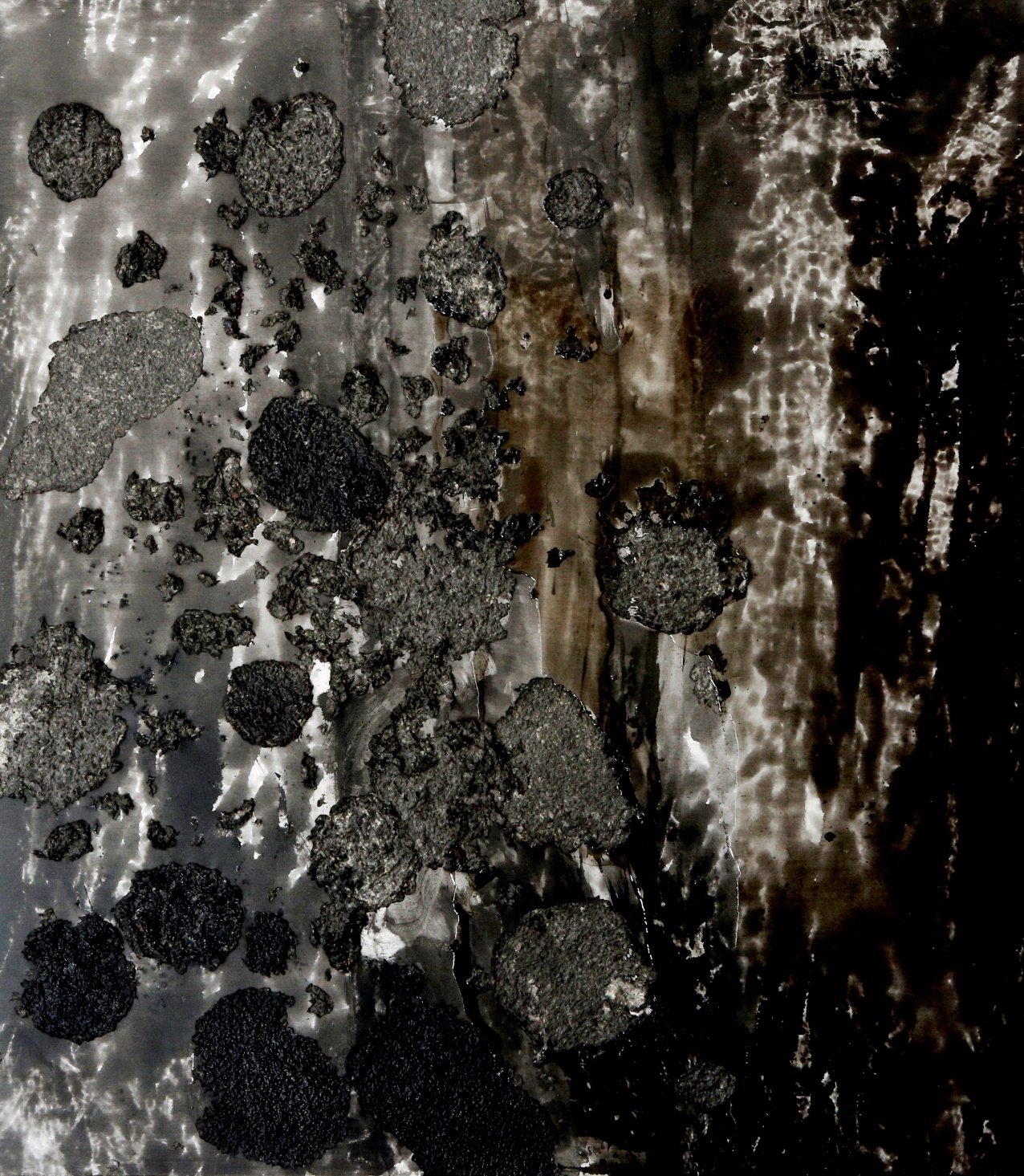 PRZYSTANKI
WIEDZY
Lokalizacje
15-28.02
#1YEARCHALLENGE
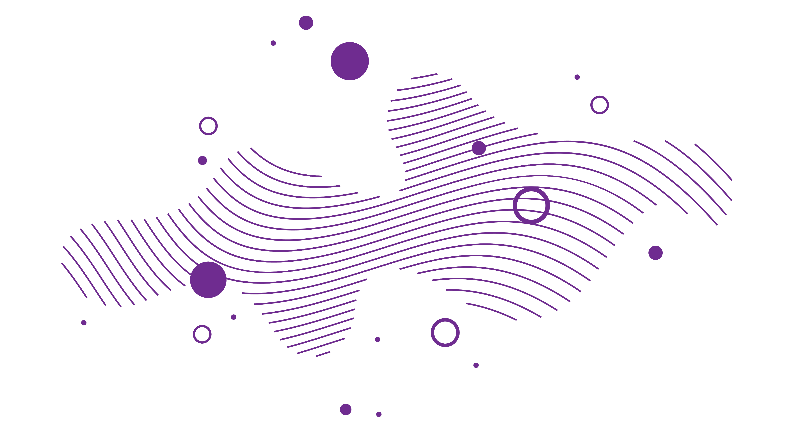